ВРЕМЯ ПЕТРА  ВЕЛИКОГО
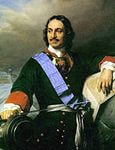 КРЕПОСТЬ ОРЕШЕК(НОТЕБУРГ)
КРЕПОСТЬ   ОРЕШЕК
17 ИЮНЯ 1632 ГОДКРЕПОСТЬ НИЕНШАНЦ
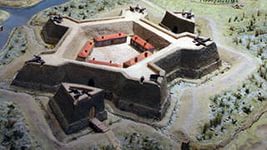 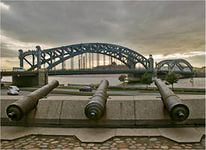 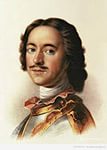 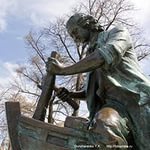 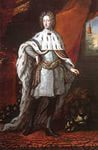 1701 ГОД ВЗЯТИЕ КРЕПОСТИ НОТЕБУРГ
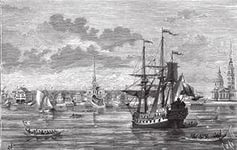 ВЗЯТИЕ КРЕПОСТИ НИЕНШАНЦ 1 МАЯ 1703 ГОД
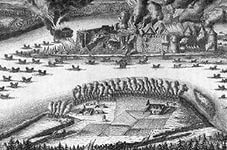 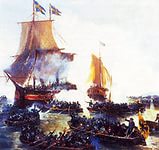 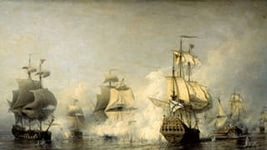 МЕДАЛЬ «НЕБЫВАЕМОЕ  БЫВАЕТ»
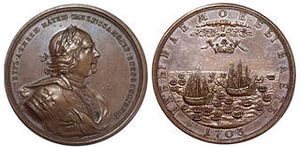 ОРДЕН  АНДРЕЯ ПЕРВОЗВАННОГО
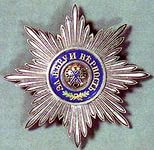 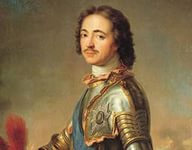 ЗАЯЧИЙ  ОСТРОВ
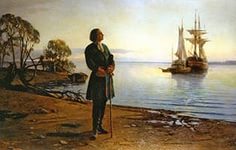 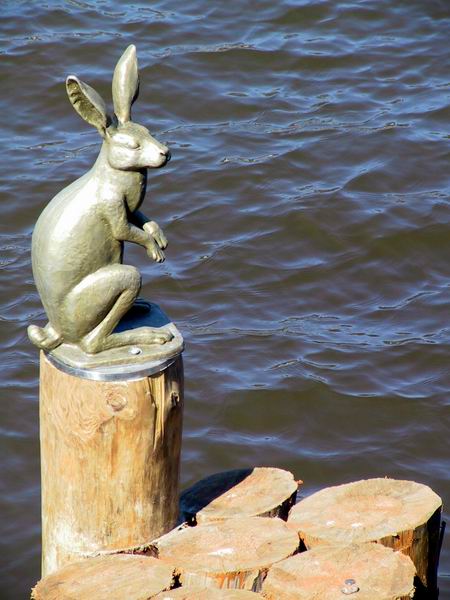 27 МАЯ 1703 ГОДДЕНЬ РОЖДЕНИЯ ГОРОДА